Food Preparation & Nutrition – Butter, Oil, Sugar & Syrup – lesson 3
LO’s
To make apple and blackberry Danish pastries using rough puff pastry
Success criteria – 
You need to be able to see lumps of butter when folding the pastry.
The pastry must rest in the fridge before folding.
They must be in the oven by 9.45 at the latest. If not, cook them at home
Skills & Techniques used-
5,7,12,17,19,20
Rubbing in, making dough, folding dough, rolling
Out, stewing, slicing
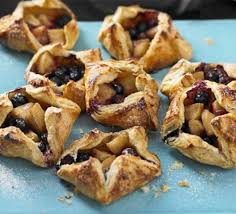 Science involved
Folding the dough traps air which, when heated, creates light and crispy layers of pastry.
[Speaker Notes: 10X – 12/6/18 10W – 17/6/18]
Food Preparation & Nutrition – Butter, Oil, Sugar & Syrup
When you have finished cooking, please go through your exercise books and ensure that all worksheets are glued or stapled in your books to keep them safe & tidy.
Amend the recipes that are written on the inside front cover so that they now show all of the recipes that you have cooked. Mark them.
If there are any homeworks that you have missed (see me if you’re not sure) then please catch up with them.
Food Preparation & Nutrition – Butter, Oil, Sugar & Syrup
H/W – Due in Monday 18th June (Tuesday 19th June). Find the definitions for the following words and write them down.
Saturated fat		unsaturated fat	hydrogenation		monounsaturated fat
Polyunsaturated fat		omega-3 and omega-6	cholesterol		sautéing	
smoke point		Nutritional supplement			condiments		aeration
shortening		emulsion	plasticity	
You will find the answers in the FPN book (or you could ‘Google’ them. Log in details for the interactive book – www.illuminate.digital/eduqasfood	Username SKINGS4 P/W STUDENT4.